www.zeitfuerdeutsch.com
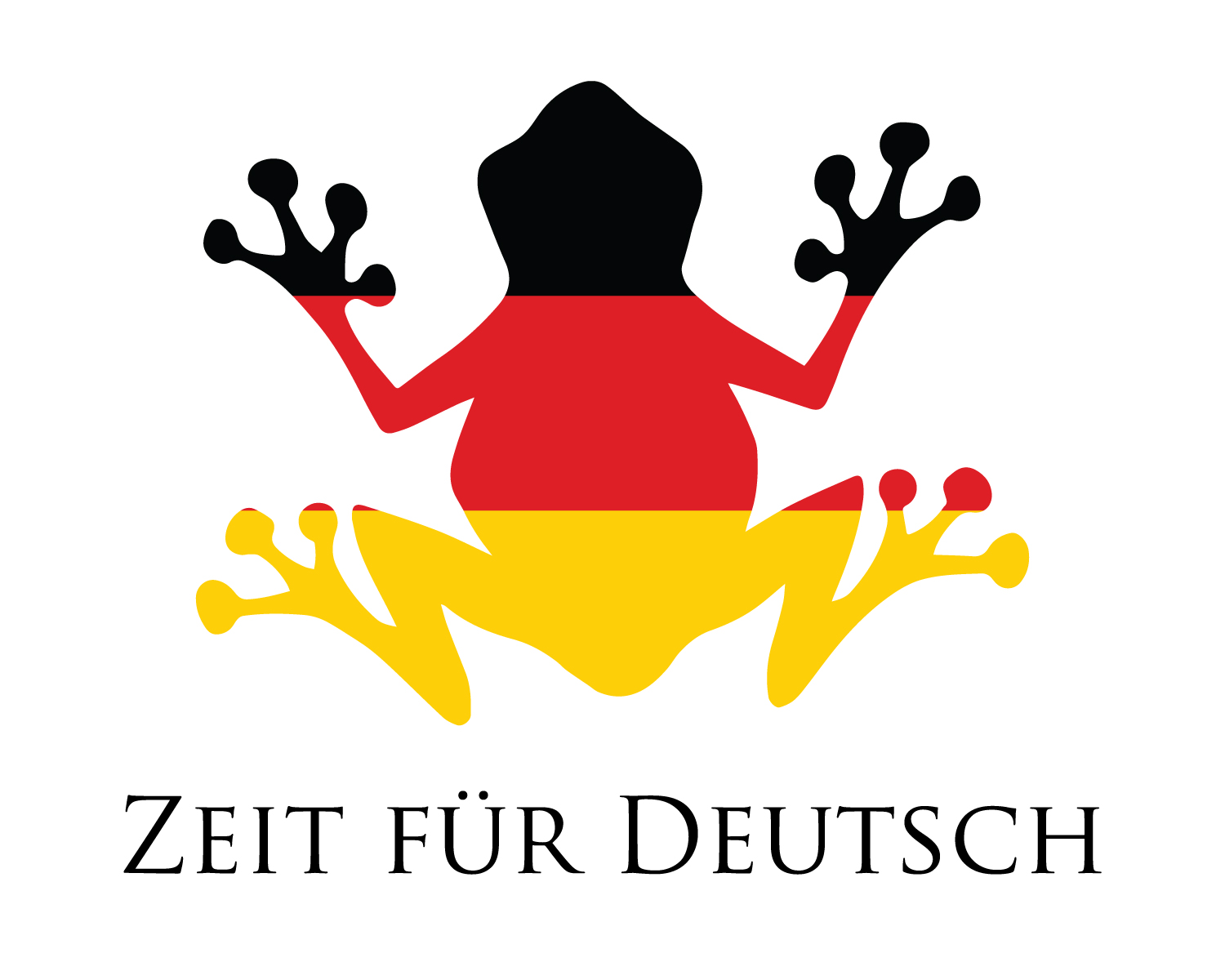 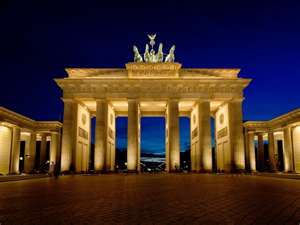 The town 1 – die Stadt 1
LO: Find my way around a German town
SC
I can ask somebody for directions
I can give directions
I can name 10 useful places in a town
I can play treasure hunt games as part of a team
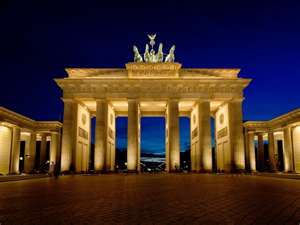 Das Kartenspiel
Yes, correct
No, incorrect
Good
Super
Excellent
Fantastic
Brilliant
Wonderful
Great
Tremendous/super/great
Beautiful/great
Ja, Richtig
Nein, Falsch
Gut
Super
Ausgezeichnet
Fantastisch
Brilliant
Wunderbar
Großartig
Prima
Schön
The Hotel – das Hotel
Excuse me
Where is …?
Is there here …?

Left, right
Straight on
And then
On the right hand side
On the left hand side
Thank you very much
You’re welcome
Entschuldigung
Wo ist … ?
Gibt es hier …?

Links, rechts
Gerade aus
Und dann
Auf der rechten Seite
Auf der linken Seite
Danke schön
Bitte schön
Der Bahnhof
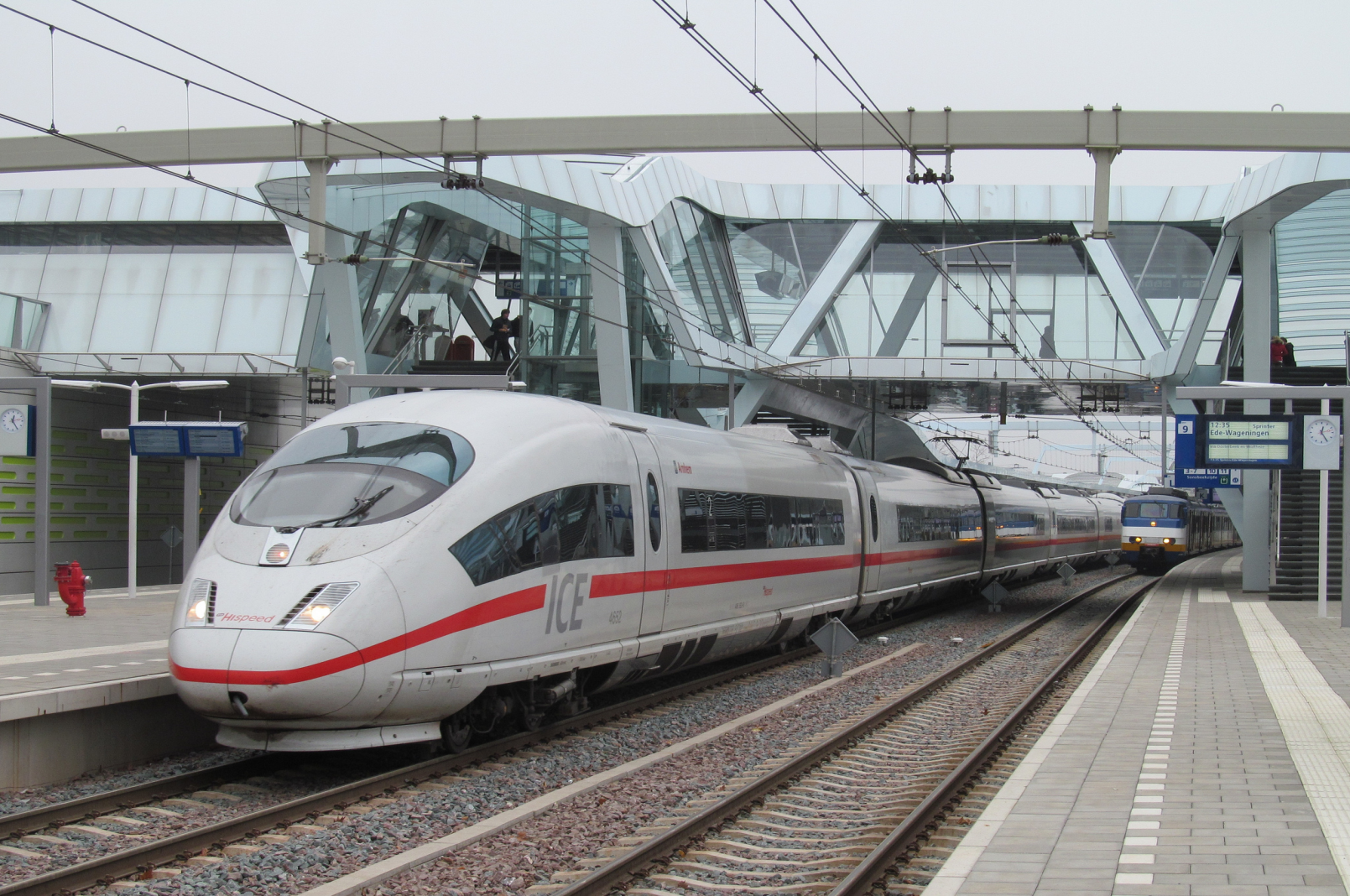 Die Bushaltestelle
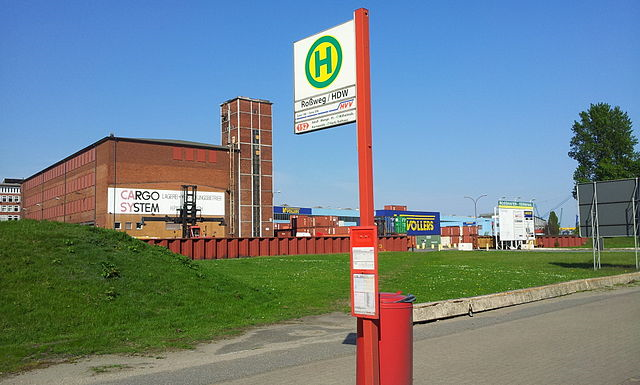 Das Hotel
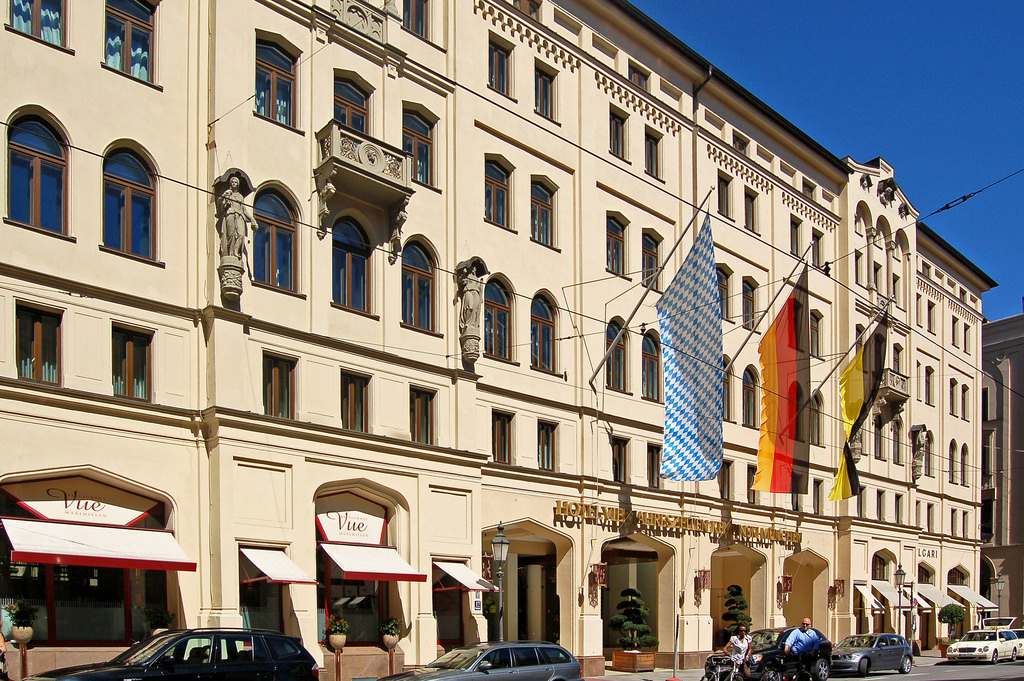 Der Supermarkt
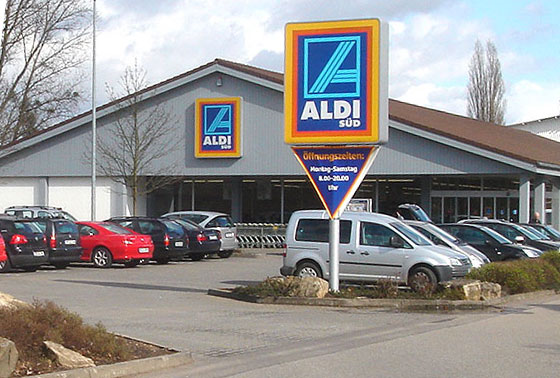 Die Bank
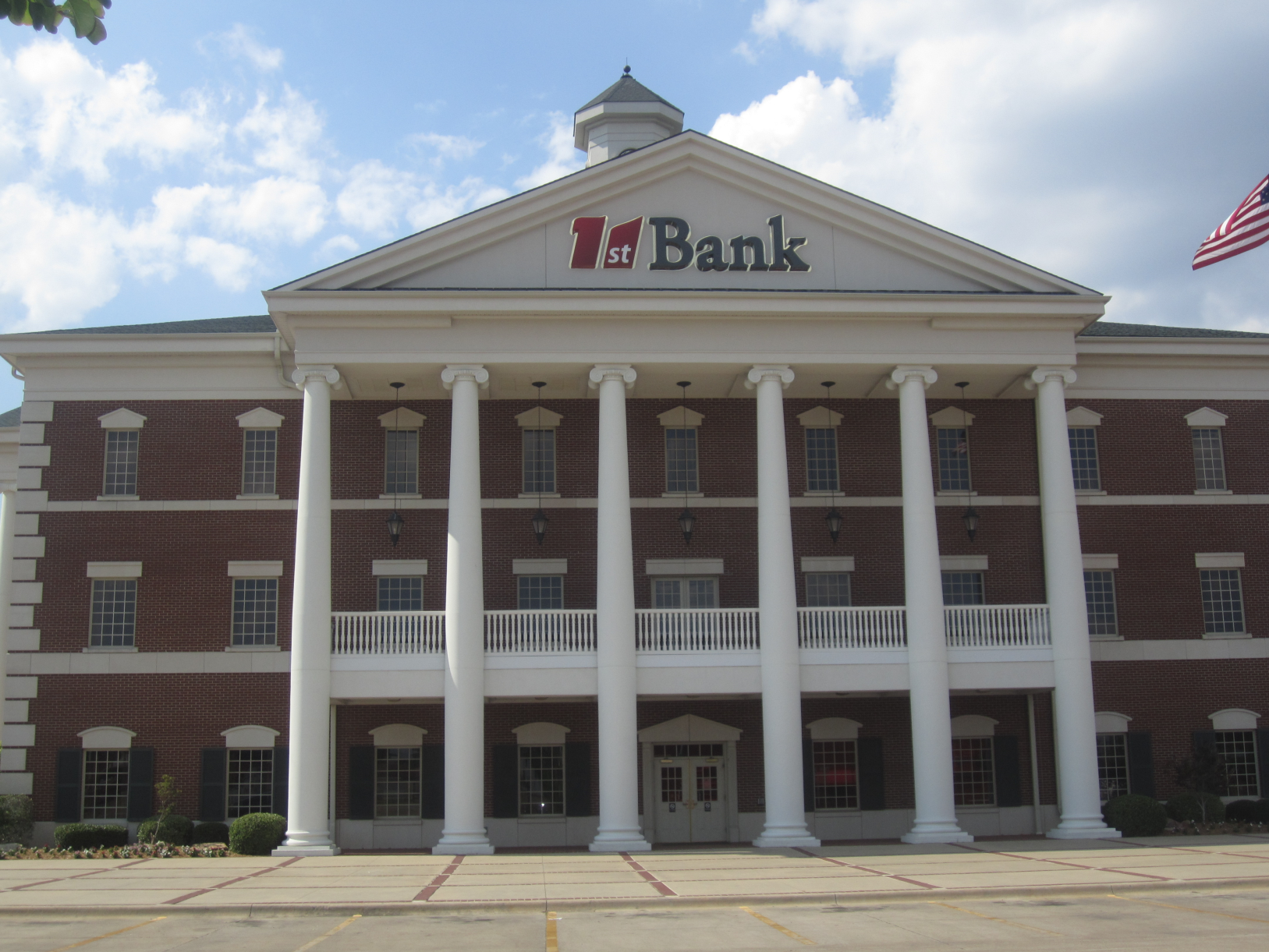 Die Toiletten
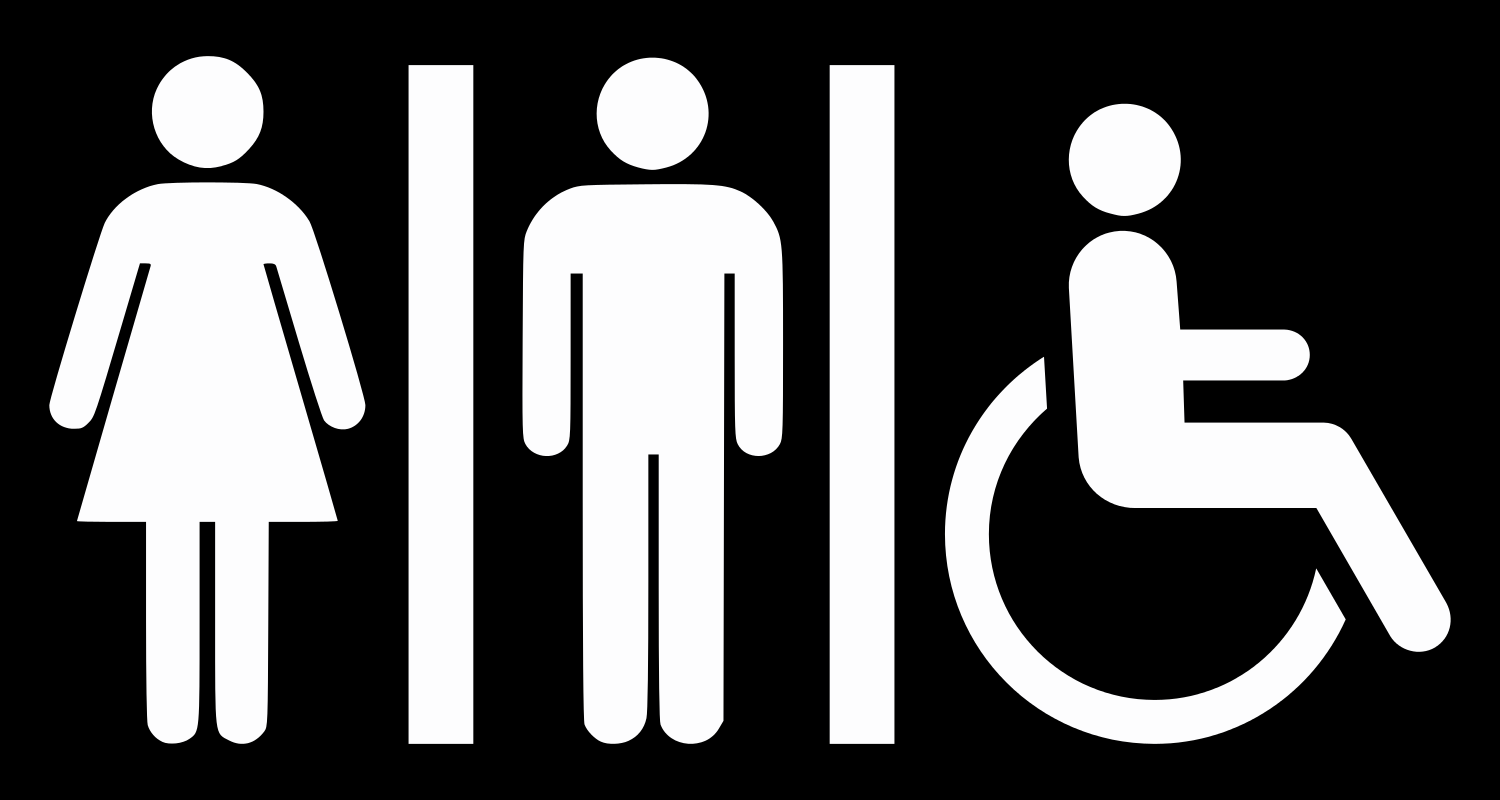 Der Briefkasten
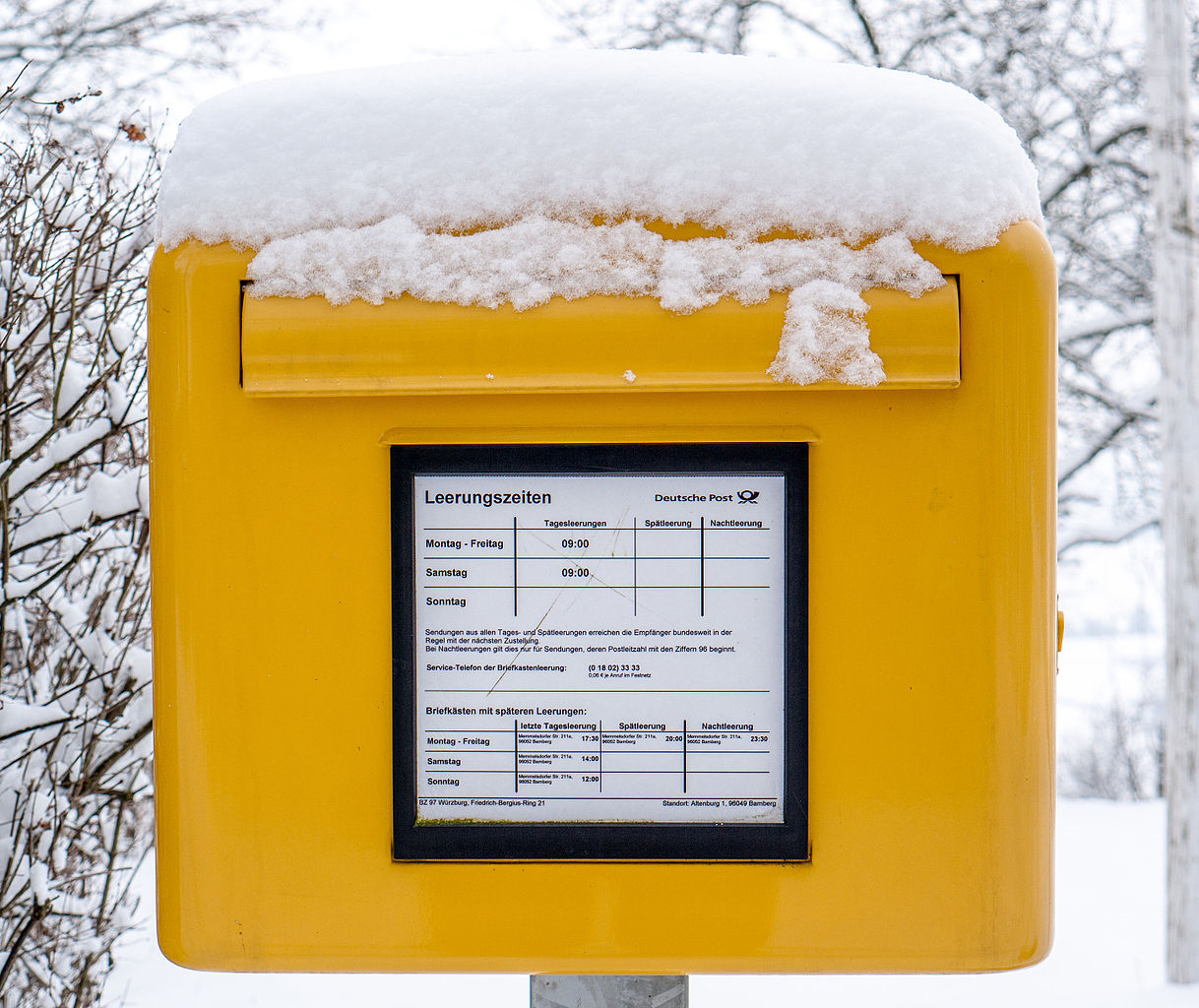 Das Krankenhaus
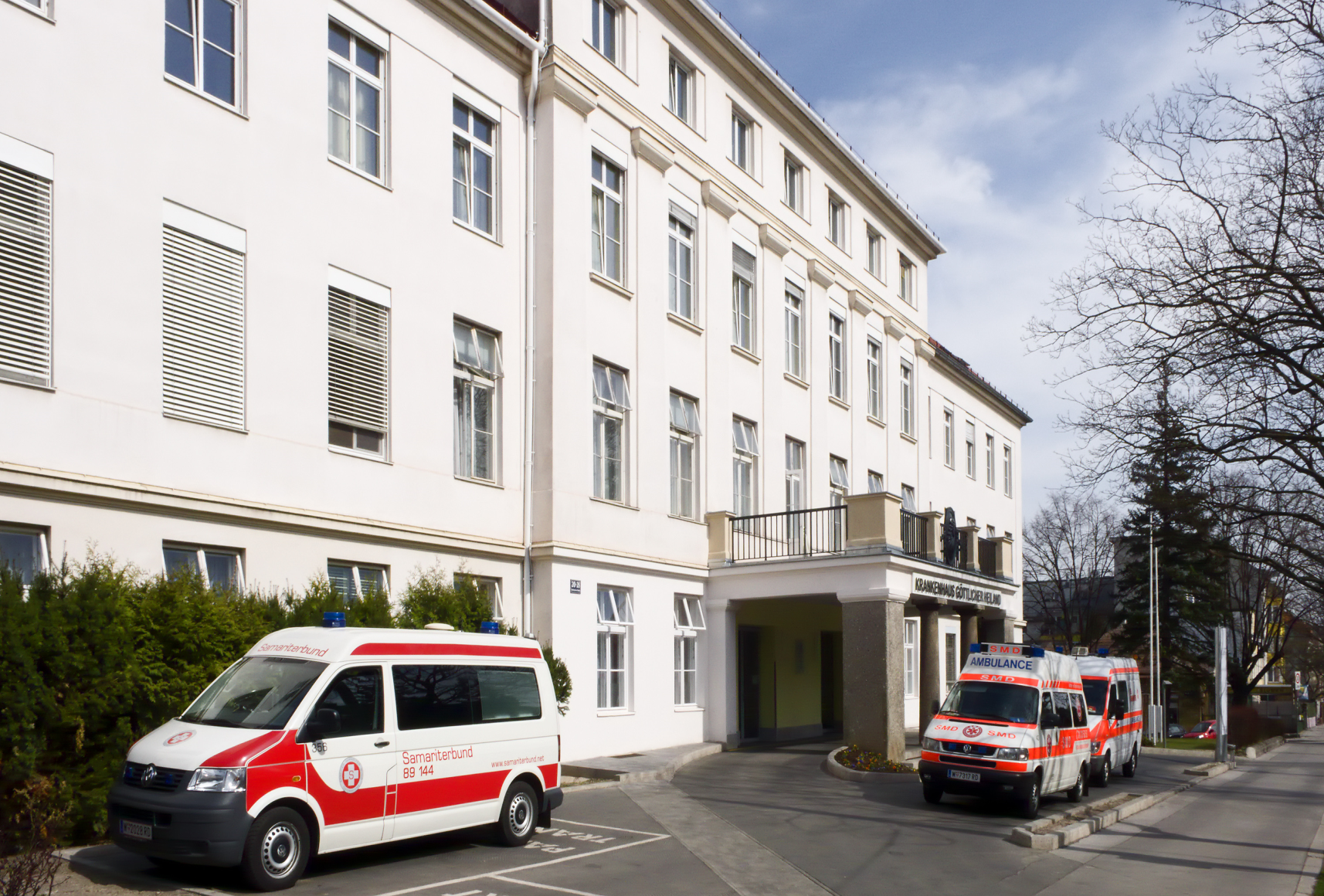 Der Flughafen
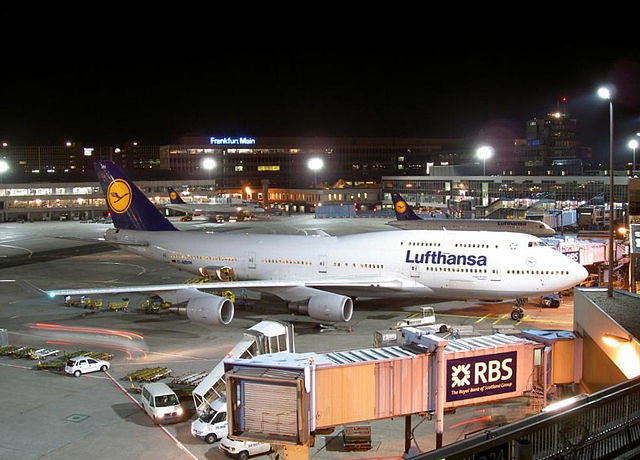 Die Post
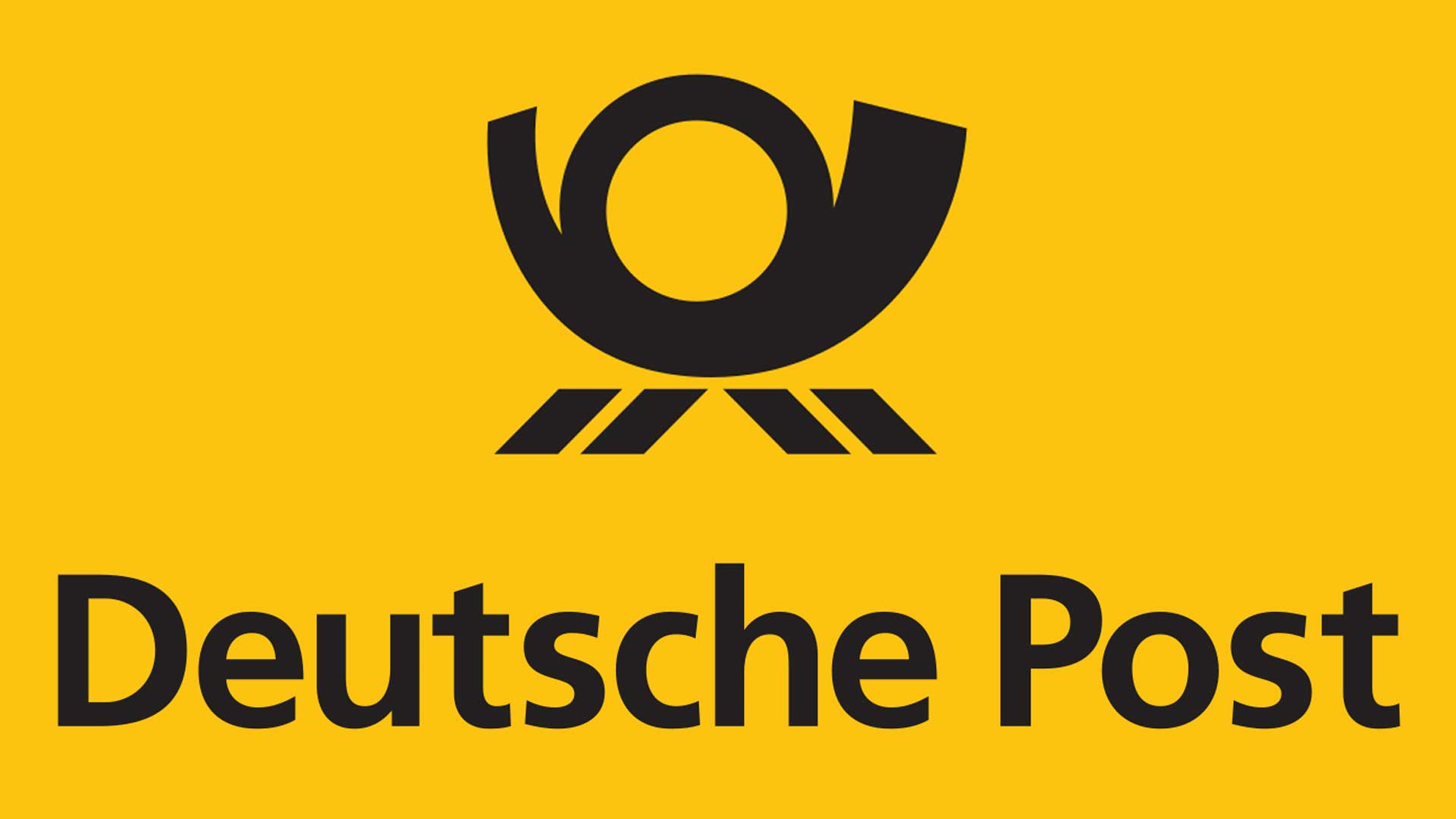 Useful places – Nützliche Orte
The train station
The bus stop
The hotel
The supermarket
The bank
The toilets
The postbox (letterbox)
The post office
The hospital
The airport
Der Bahnhof
Die Bushaltestelle
Das Hotel
Der Supermarkt
Die Bank
Die Toiletten
Der Briefkasten
Die Post
Das Krankenhaus
Der Flughafen
Match Up
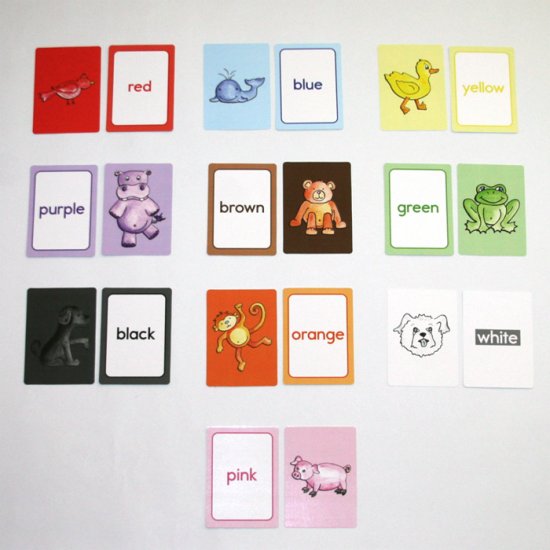 Town Treasure Hunt
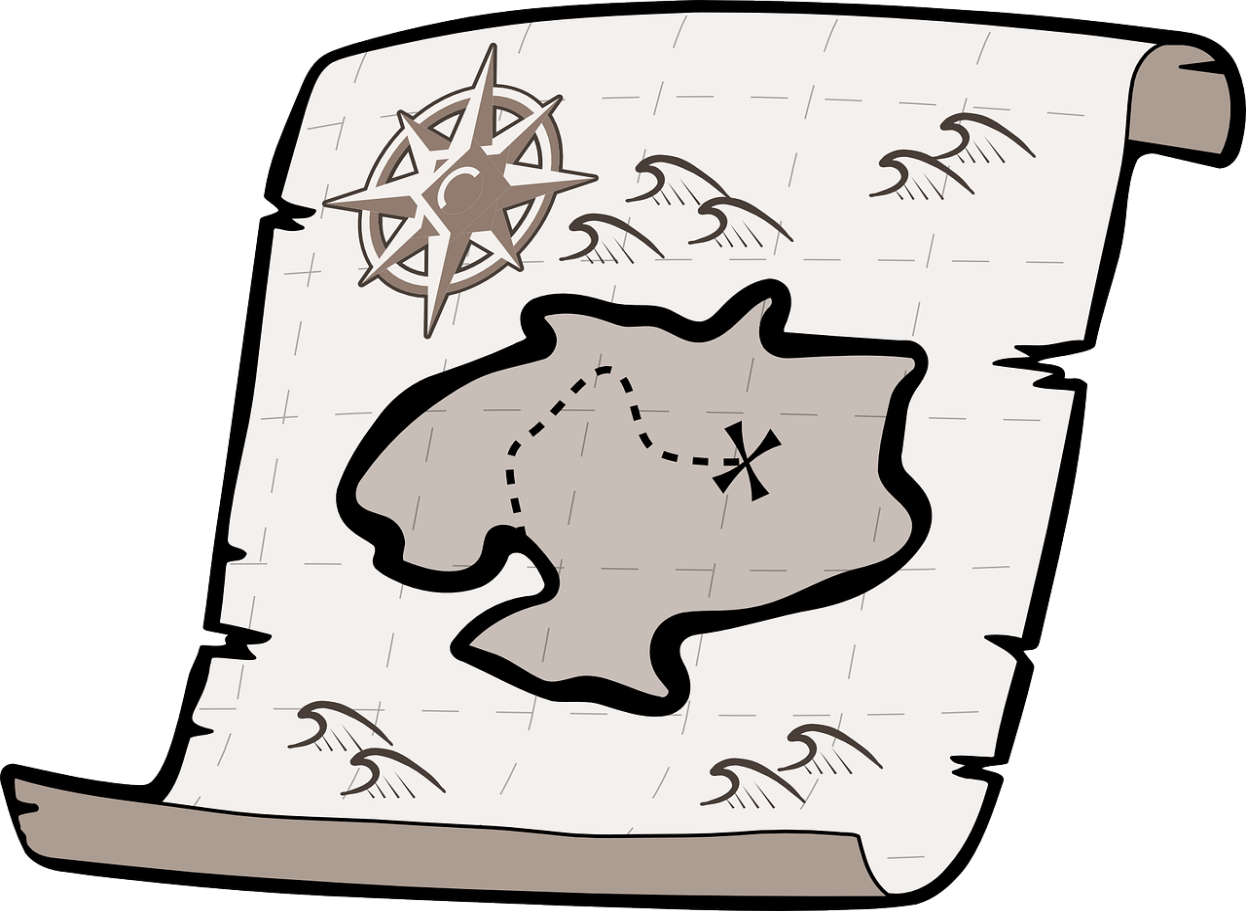 Treasure Hunt Challenge
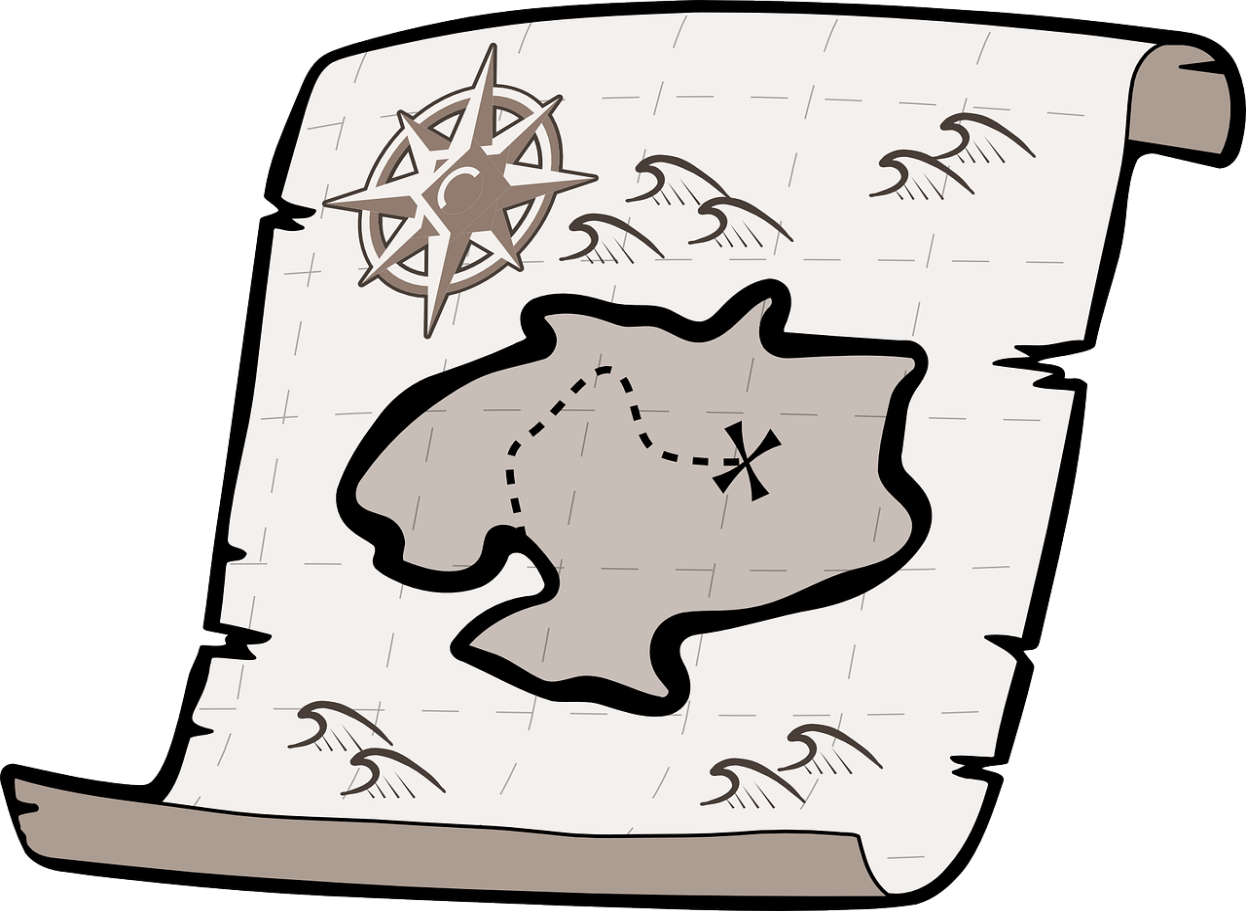 BlindfoldedTreasure Hunt Challenge
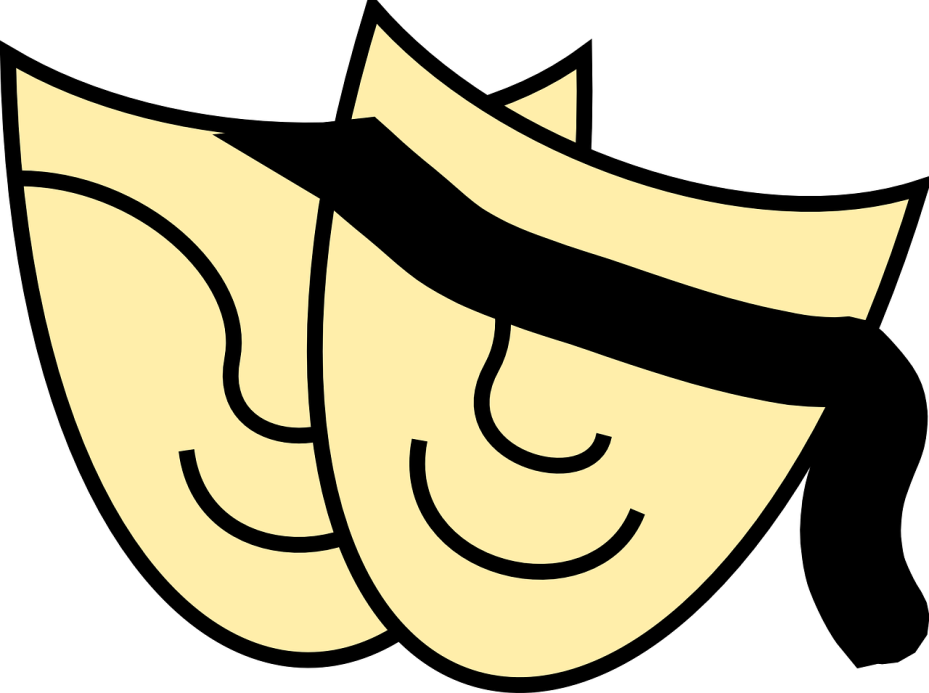 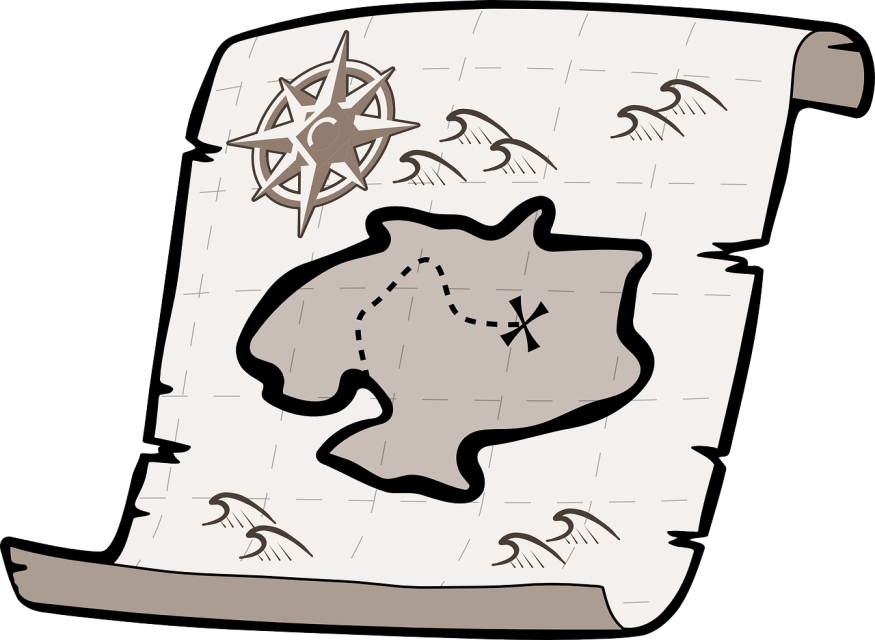 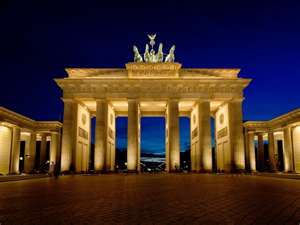 The town 1 – die Stadt 1
LO: Find my way around a German town
SC
I can ask somebody for directions
I can give directions
I can name 10 useful places in a town
I can play treasure hunt games as part of a team